You’re listening to… 
the HIST 190 playlist from songs you submitted on the chatboard! Still want to contribute? Post your song in the “music and memes” channel on the chatboard!
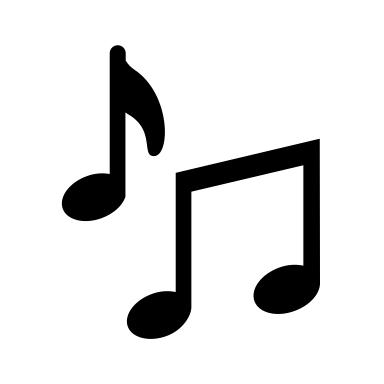 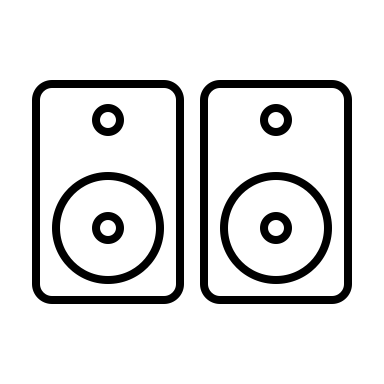 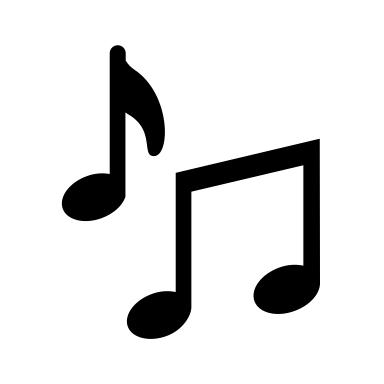 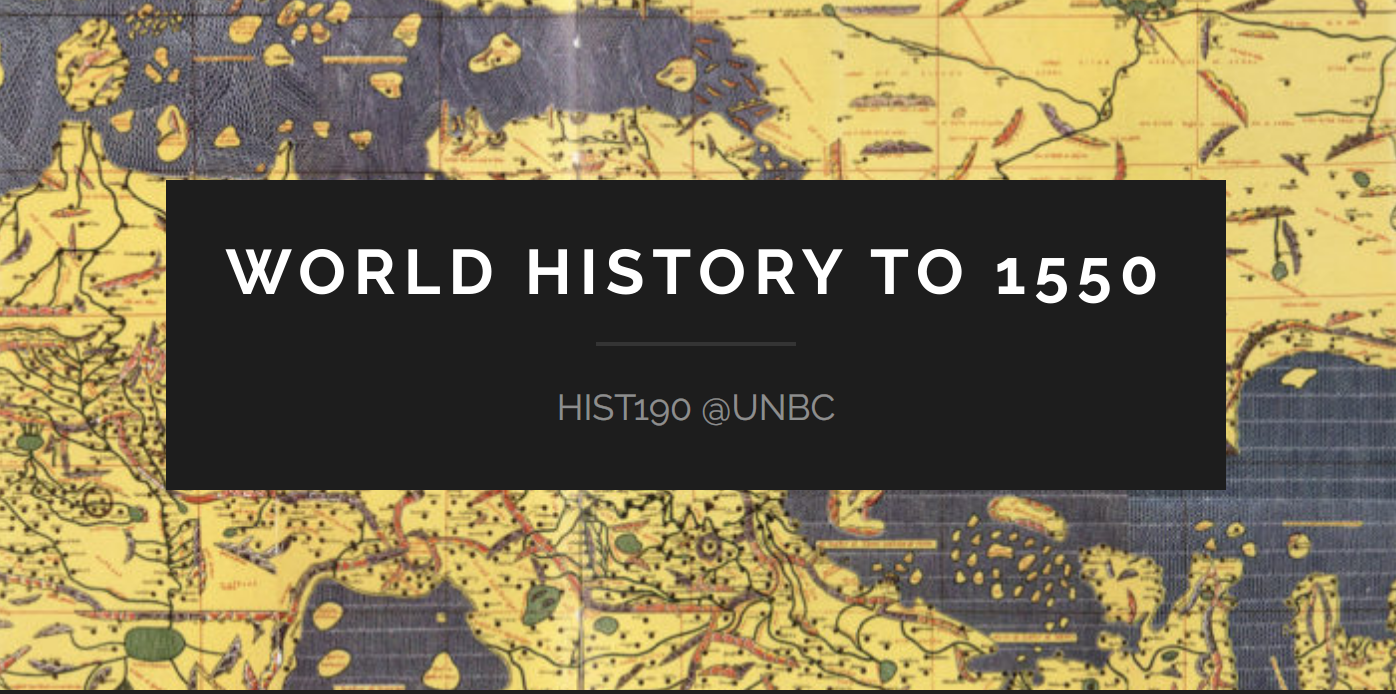 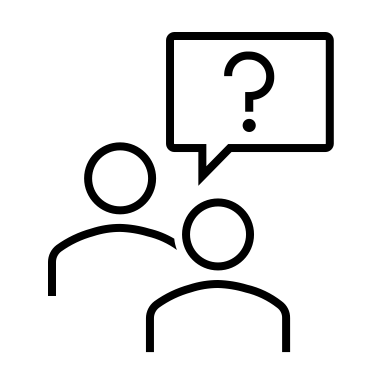 QUESTIONS???
Raise your hand at any time!!
HIST 190 – What you need to know!
WHO?
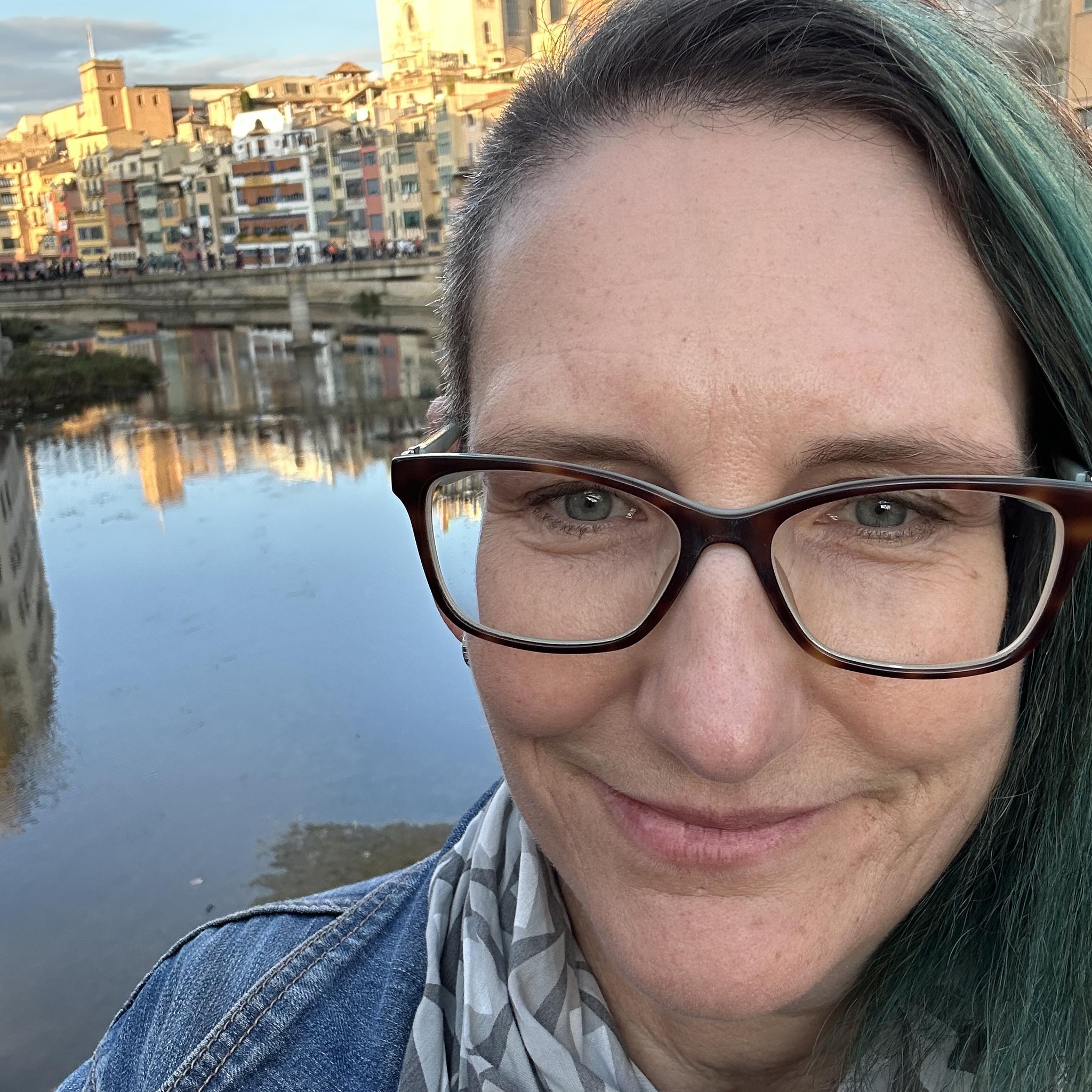 PROFESSOR
Dr. Dana Wessell Lightfoot
PhD History – University of Toronto
MA in History – University of Toronto
BA in History and English – University of Toronto
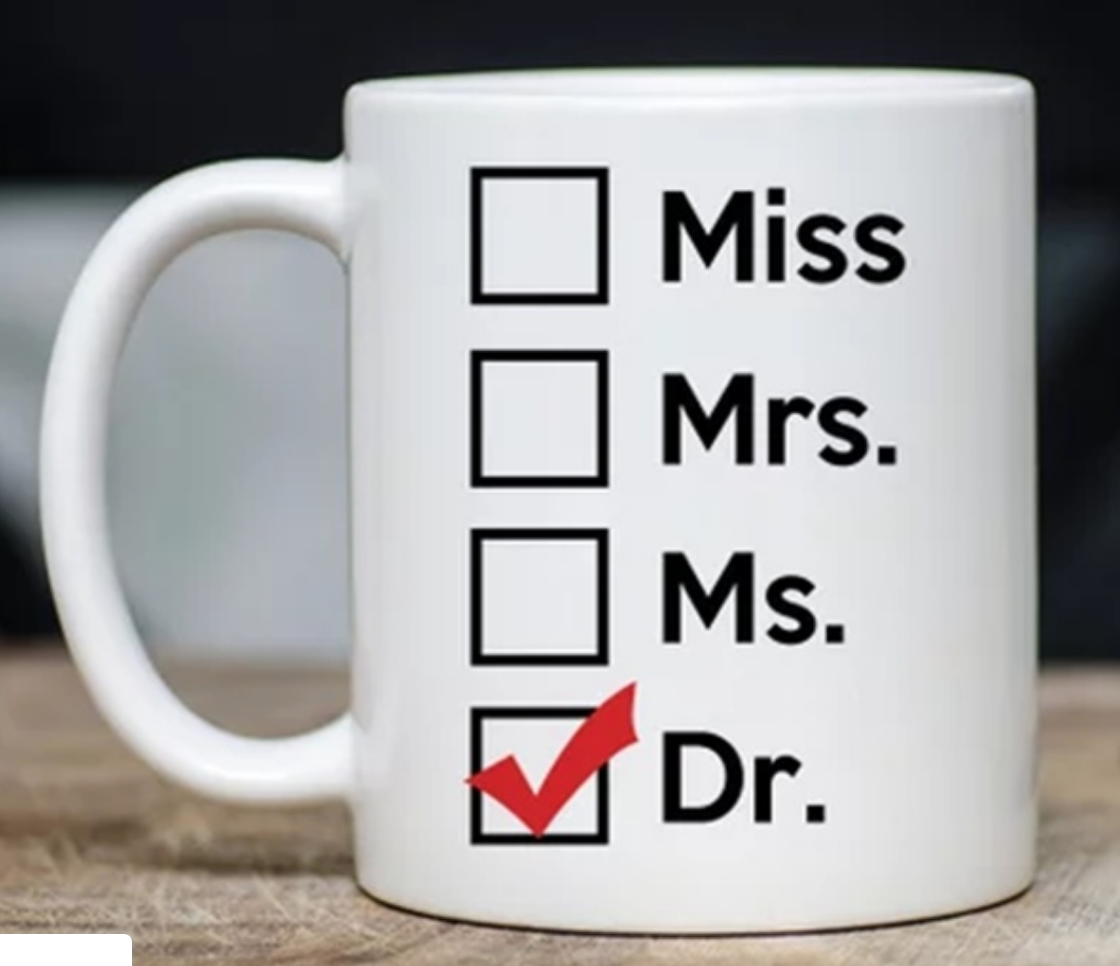 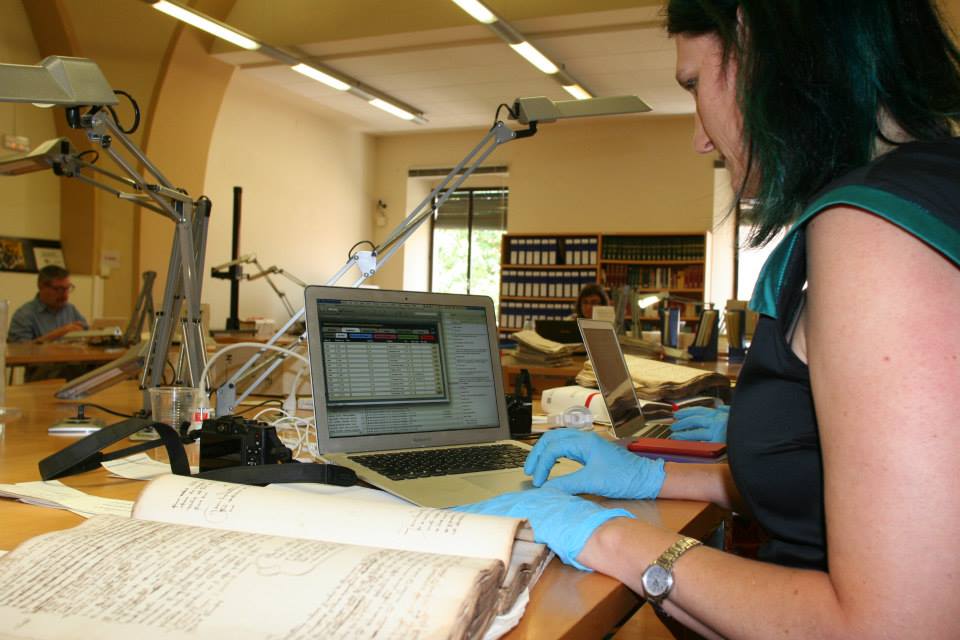 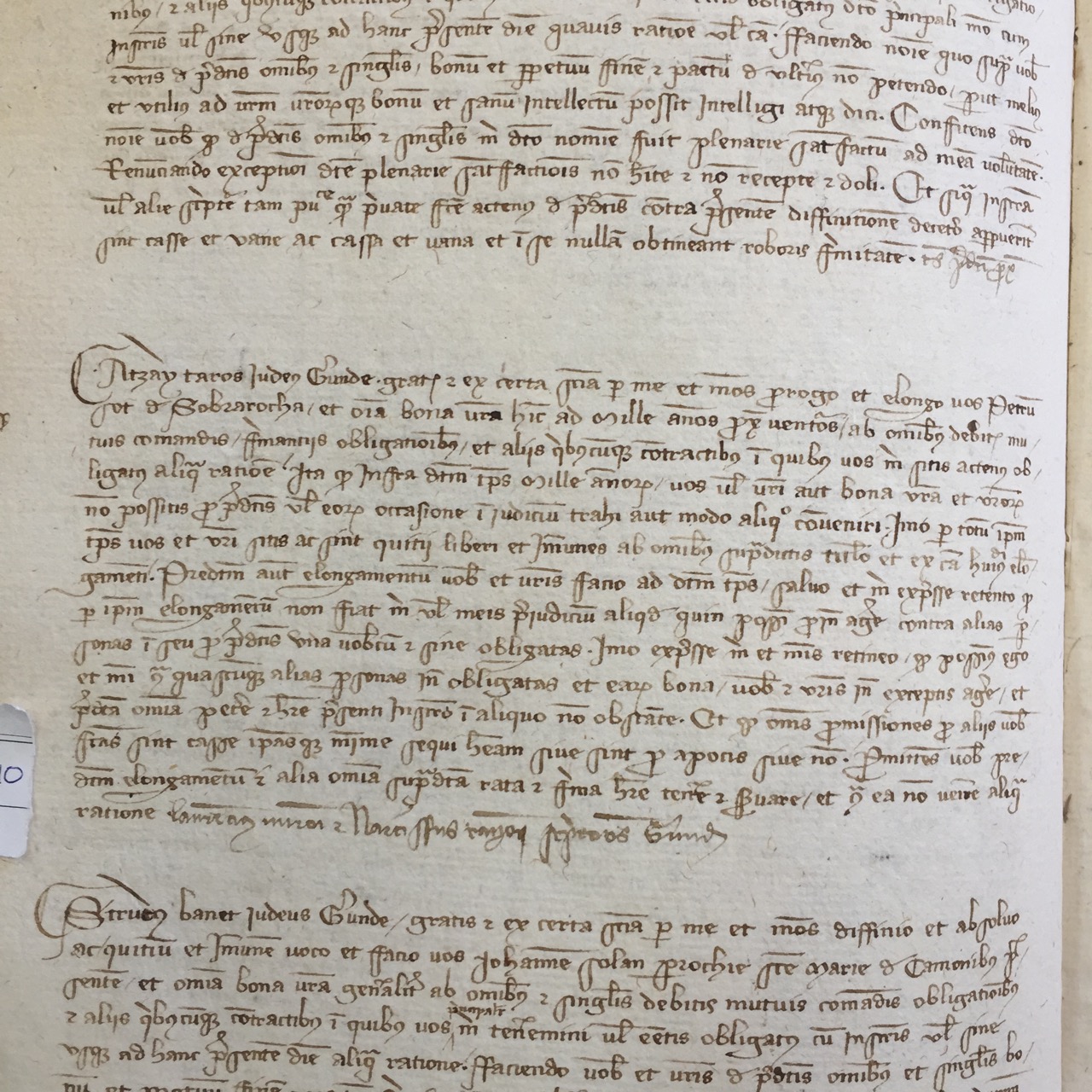 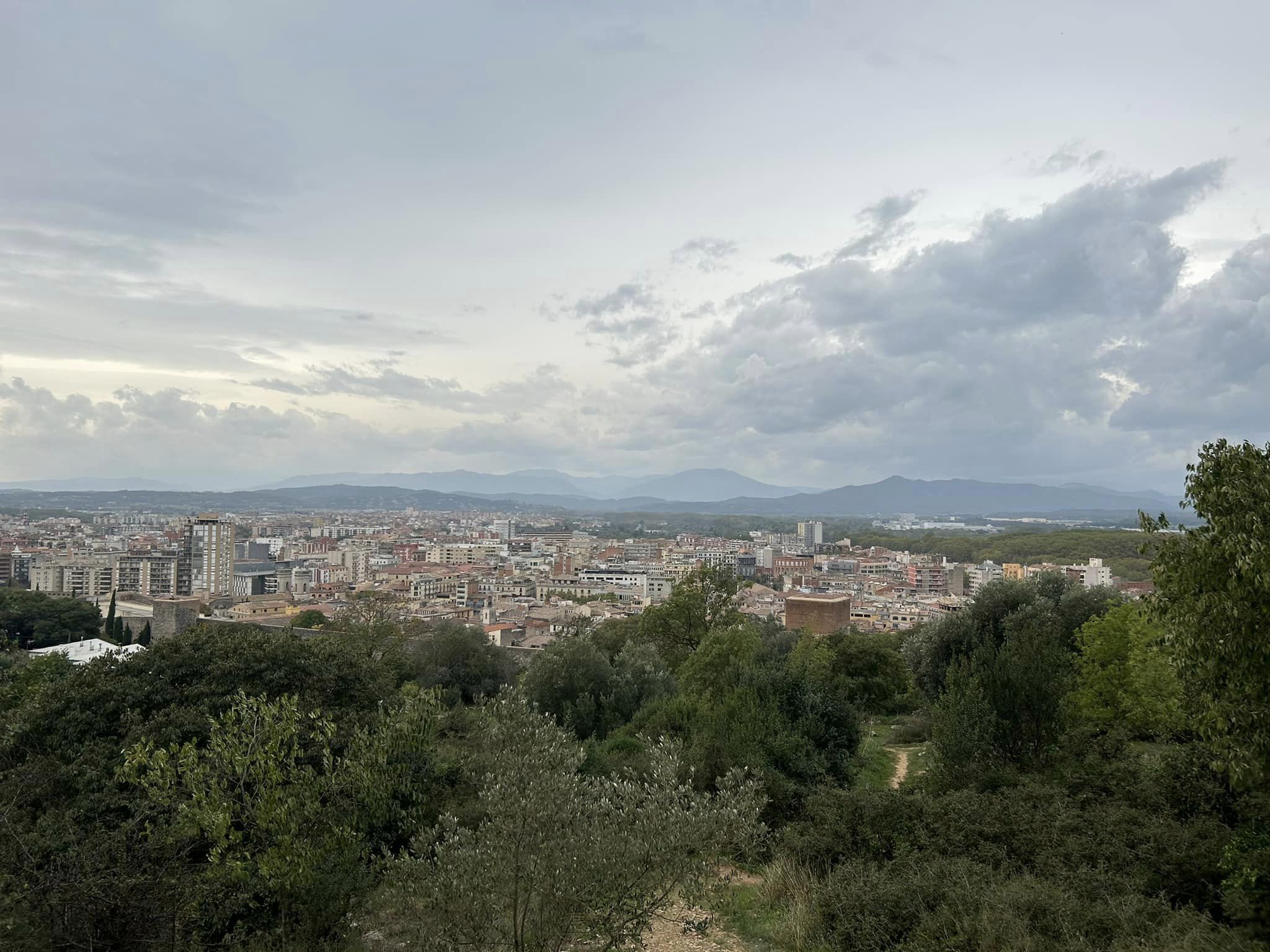 Research
GIRONA, SPAIN
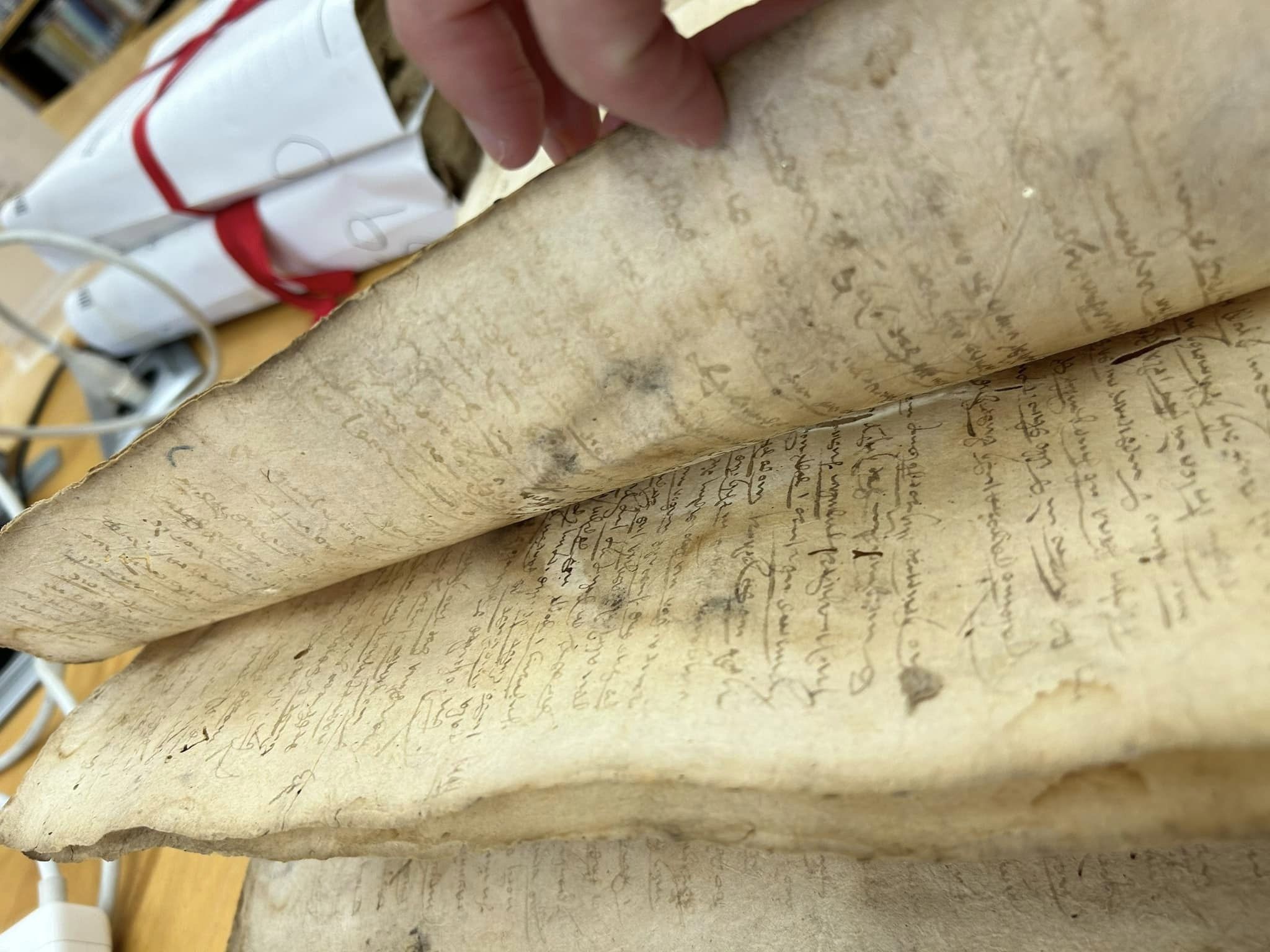 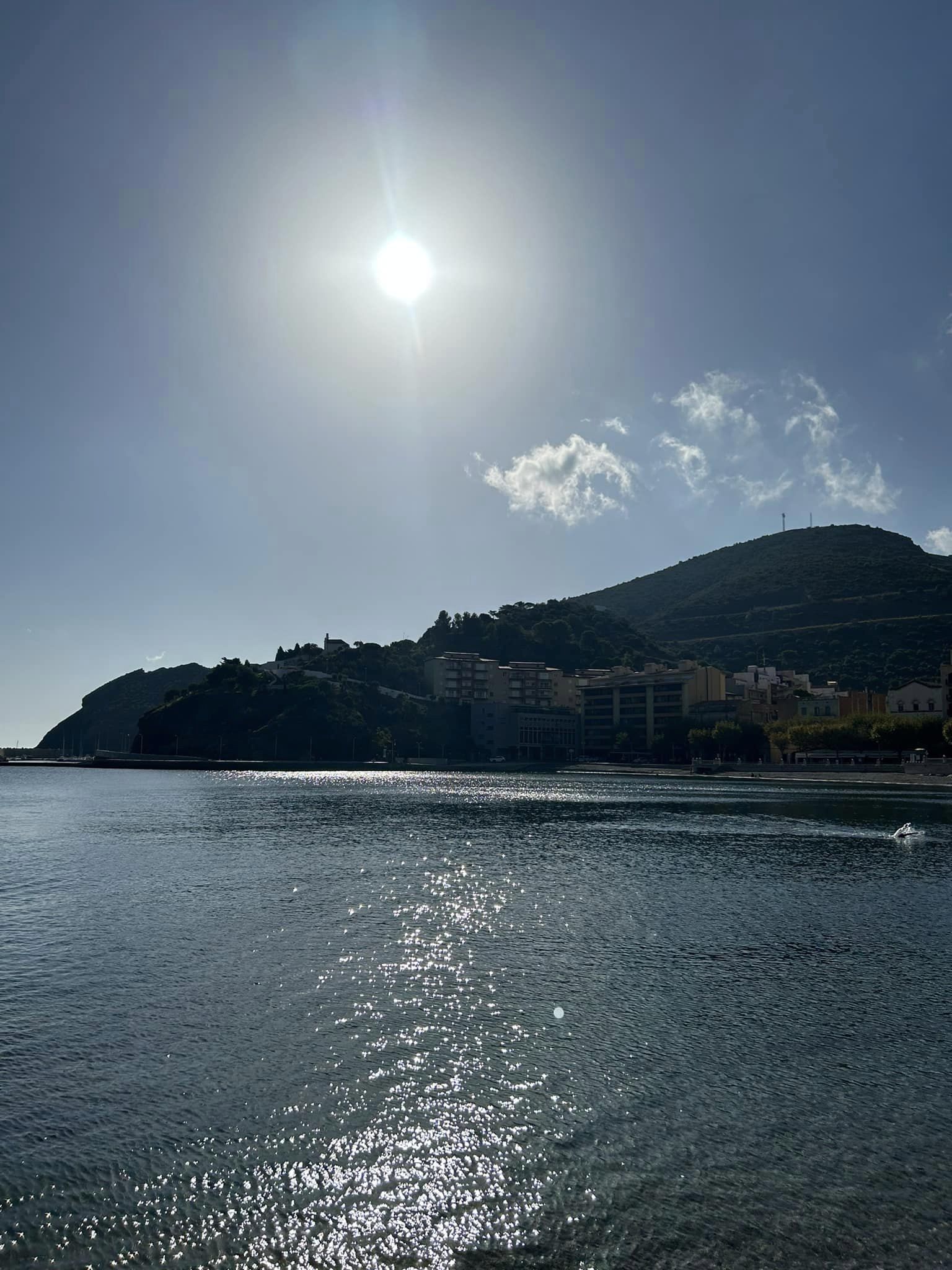 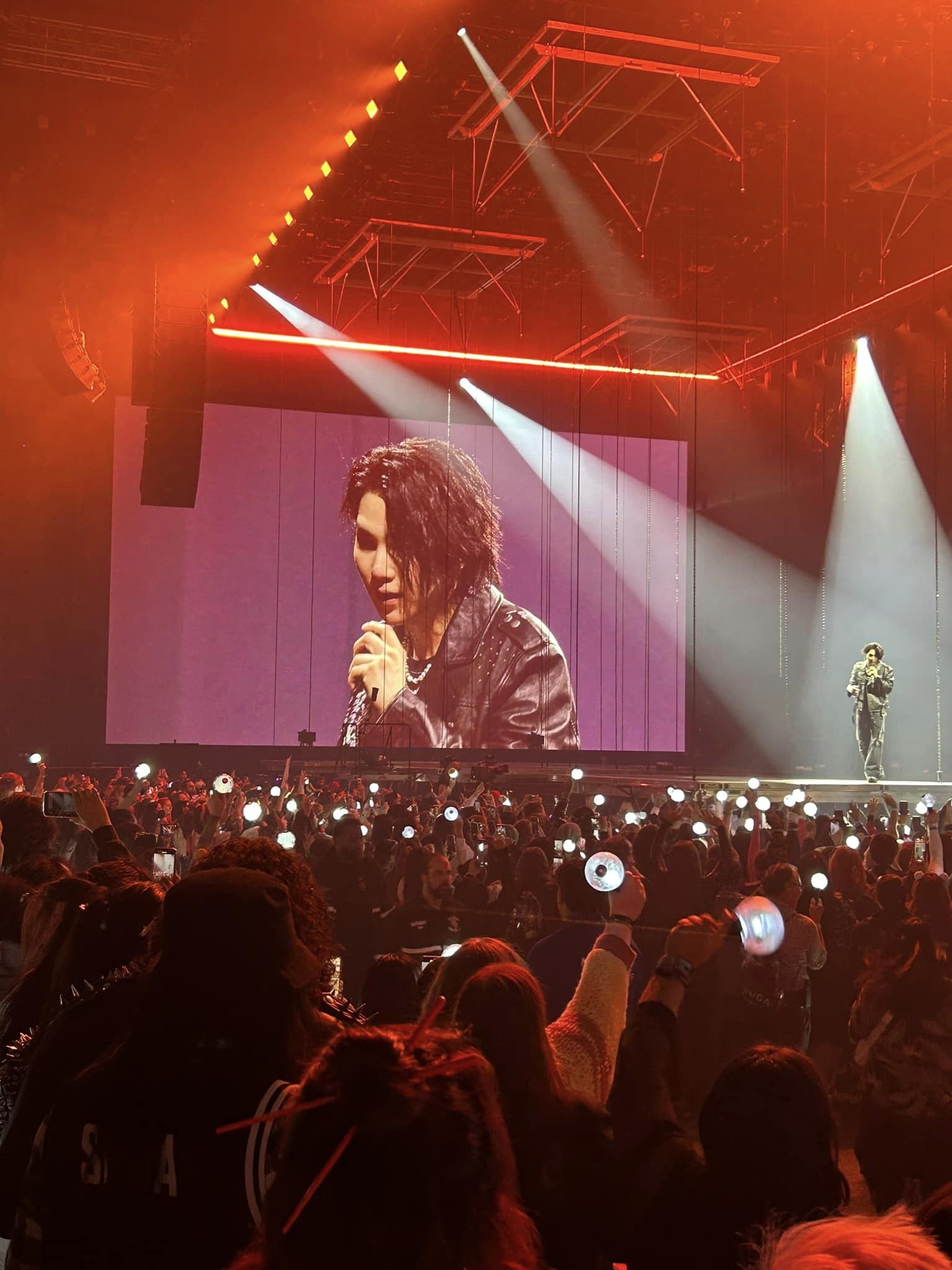 Sabbatical
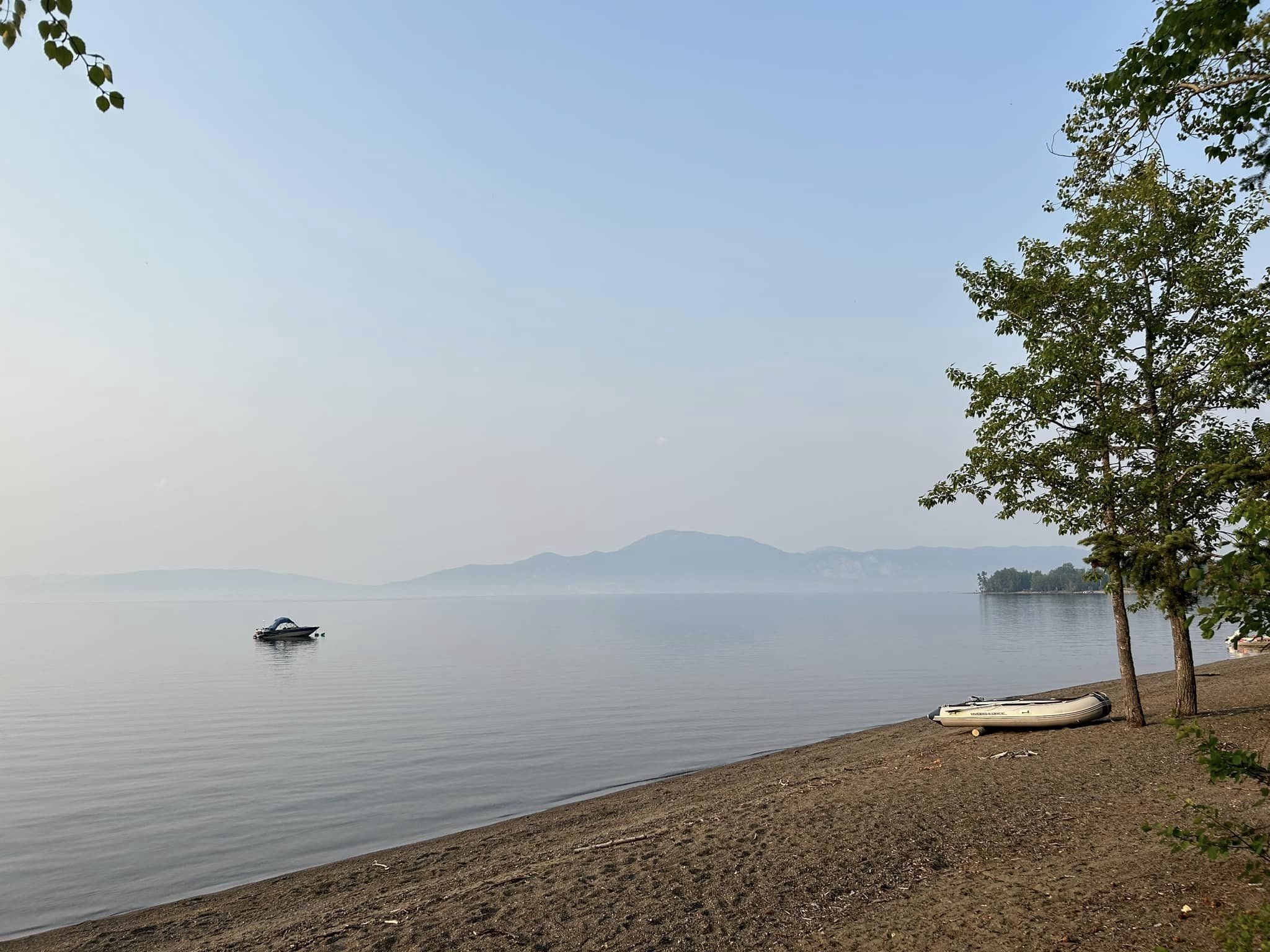 TEACHING ASSISTANTS (TAs)
HIST 190 – What you need to know!
WHERE?WHEN?
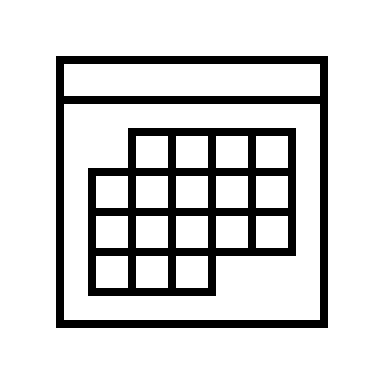 IT DEPENDS!
LECTURES
TUTORIALS
How do I find our course?
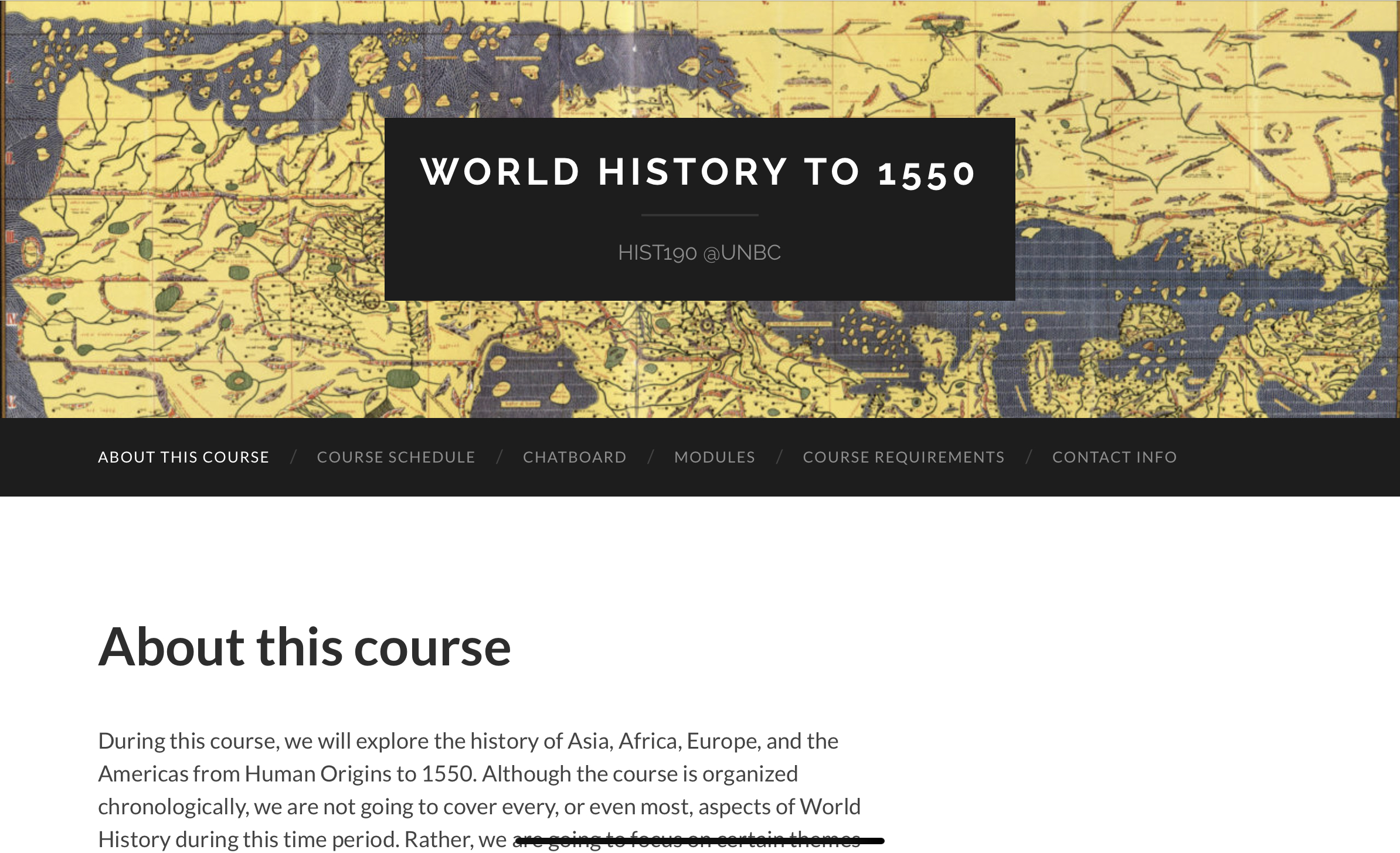 Course website:
hist190.opened.ca
Chatboard
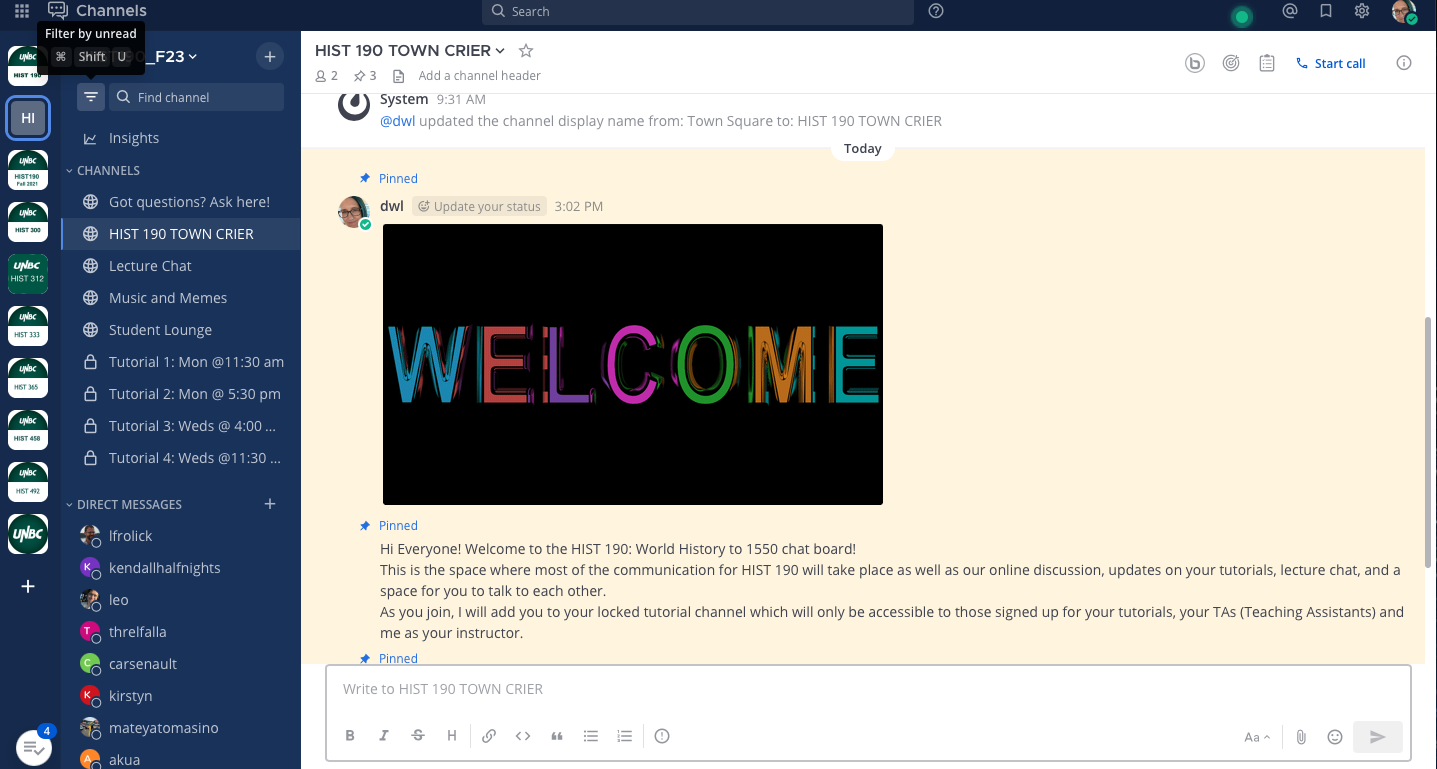 @dwl
Assignment Submission
HIST 190 – What you need to know!
WHAT?
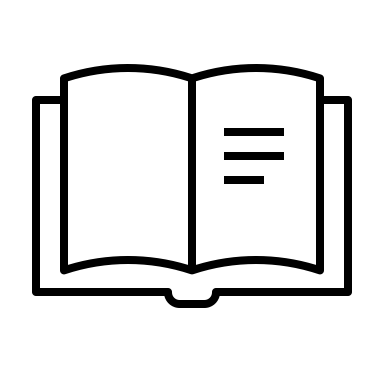 What is World History?
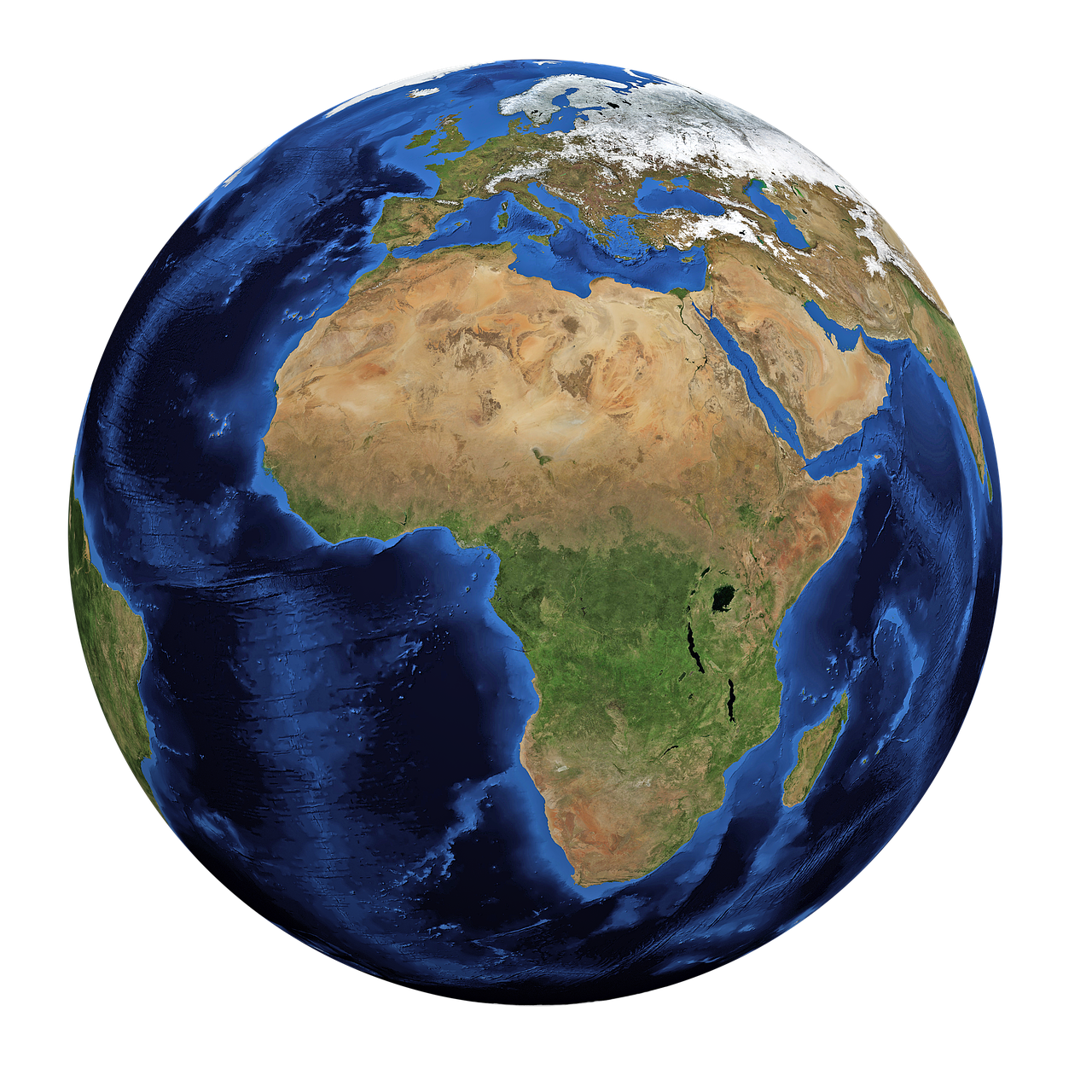 “…everything ever done or imagined.”
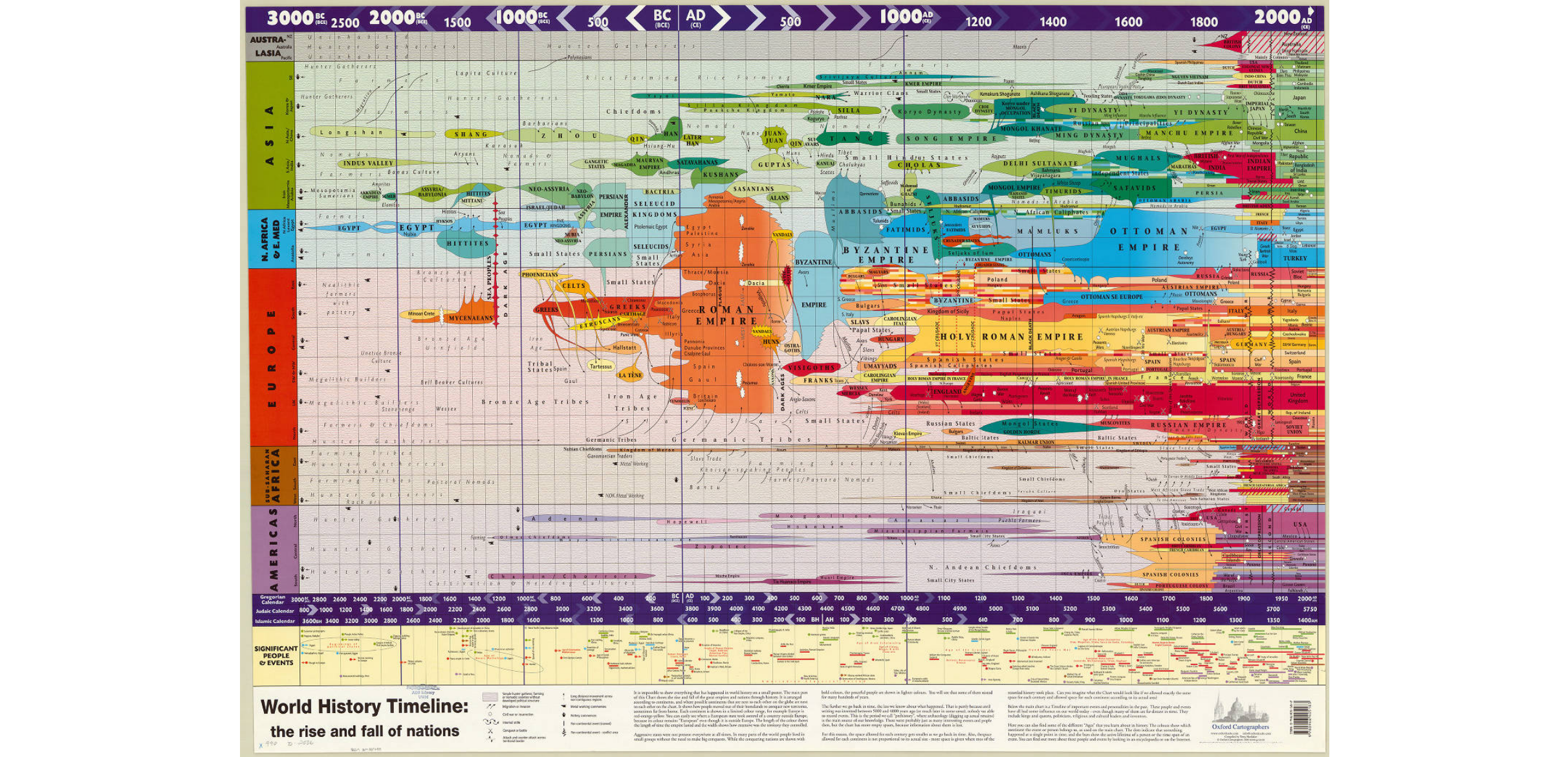 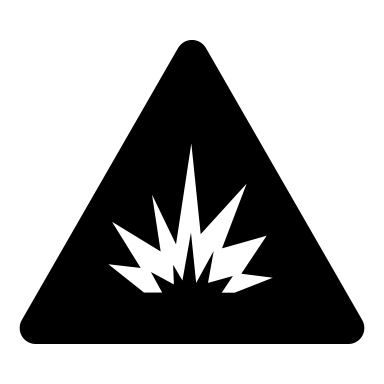 100 000 BCE to 1500 CE
HISTORIA
“A narrative or story of past events”
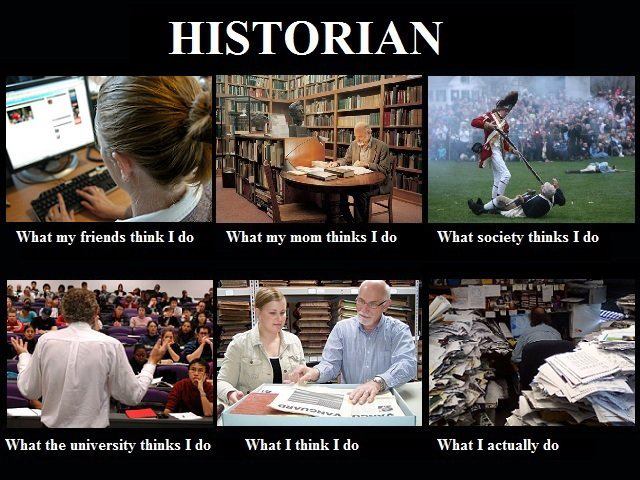 Historical skills
Read/write/think critically
Primary and secondary sources
research
HIST 190 – What you need to know!
WHAT DO I NEED TO DO THIS WEEK?
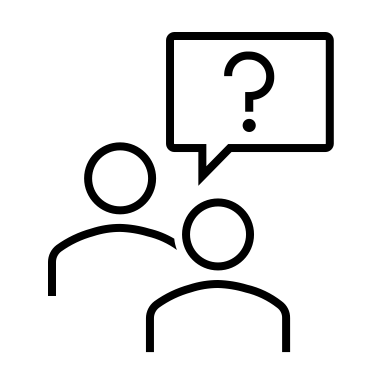 Homework